Білоцерківський національний аграрний університетАгробіотехнологічний факультет ОП “САДОВО-ПАРКОВЕ ГОСПОДАРСТВО”Портфоліо з науковою бібліотекою, 
гуртожитками, 
спортивними майданчиками, 
їдальнею
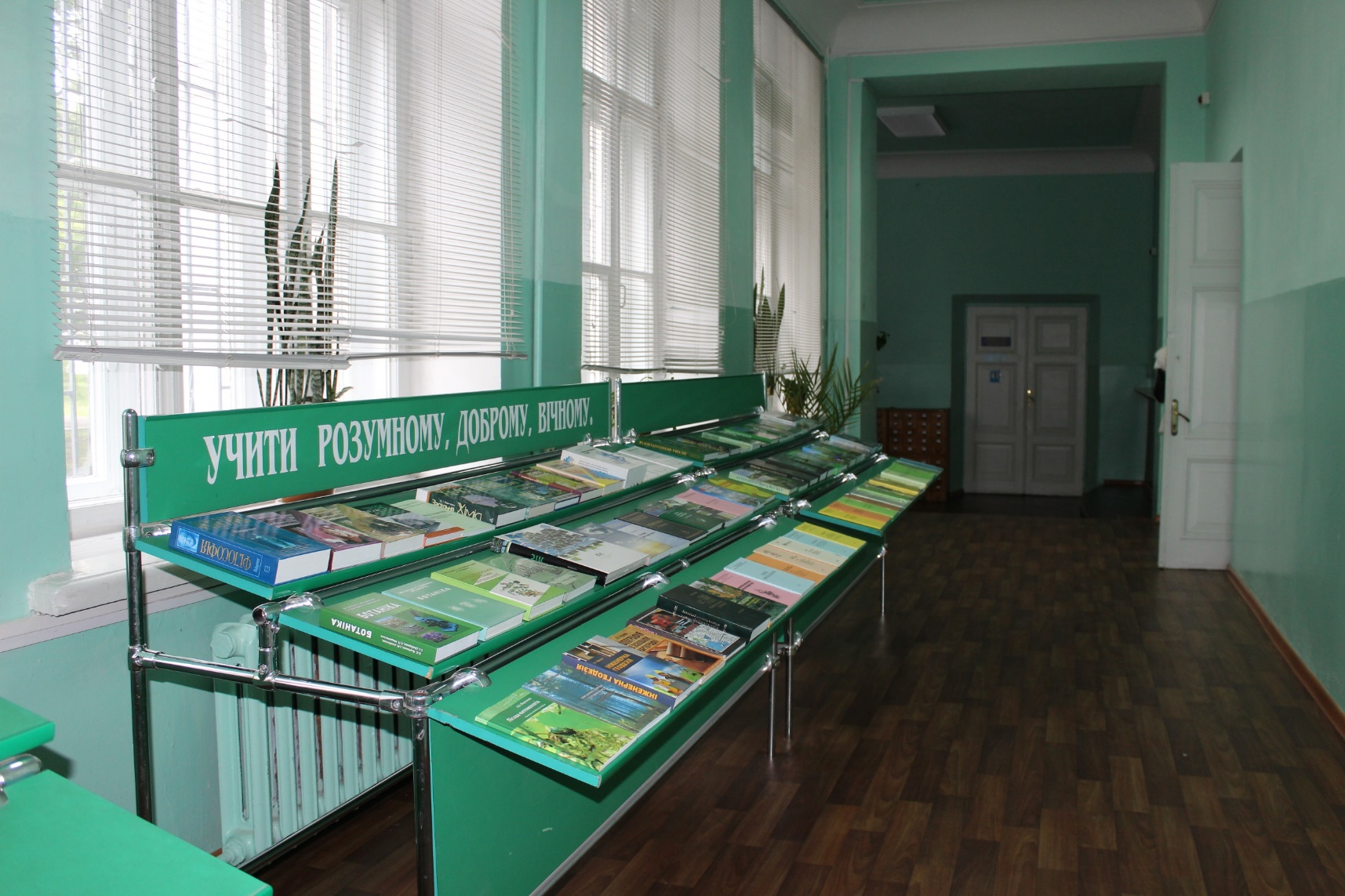 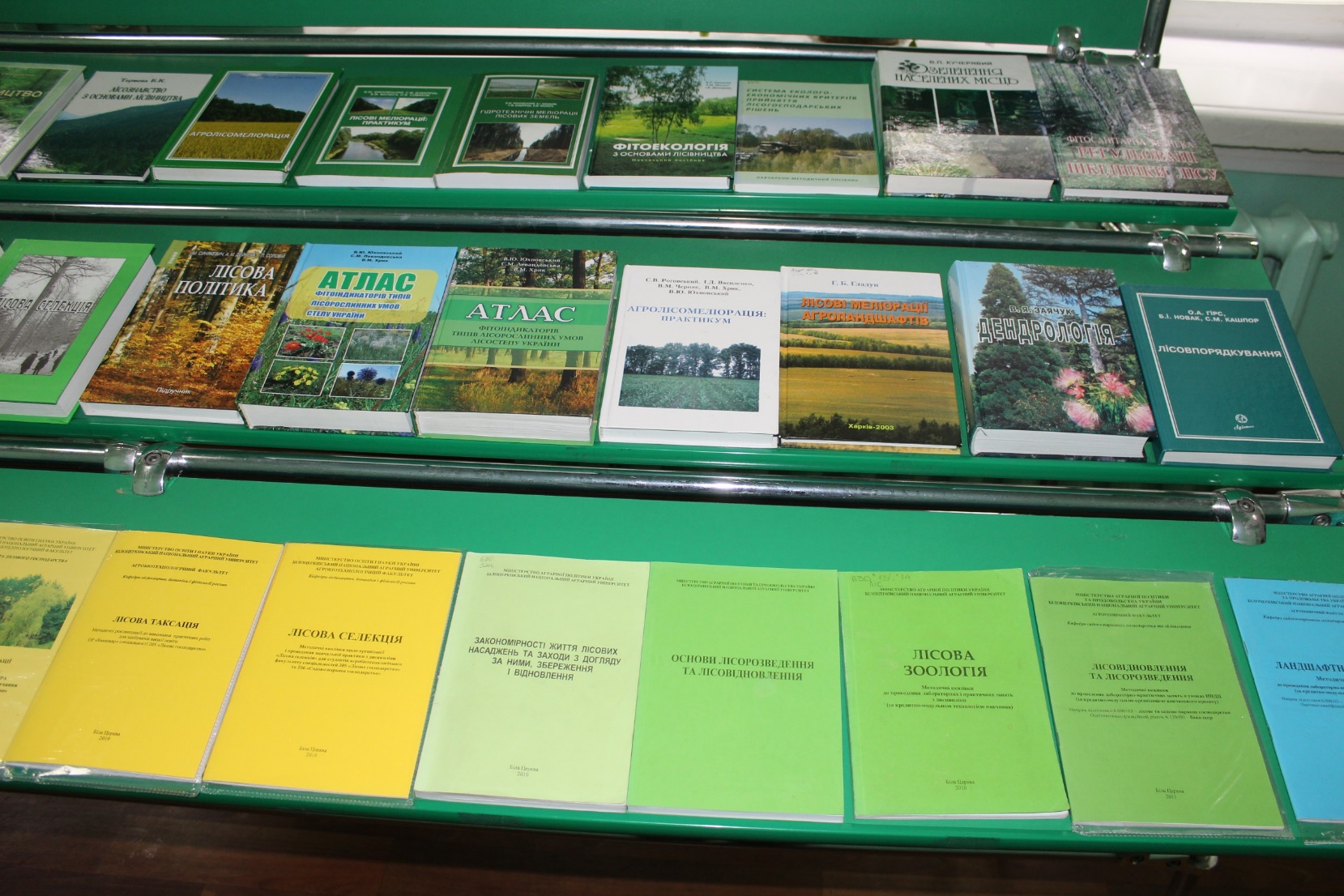 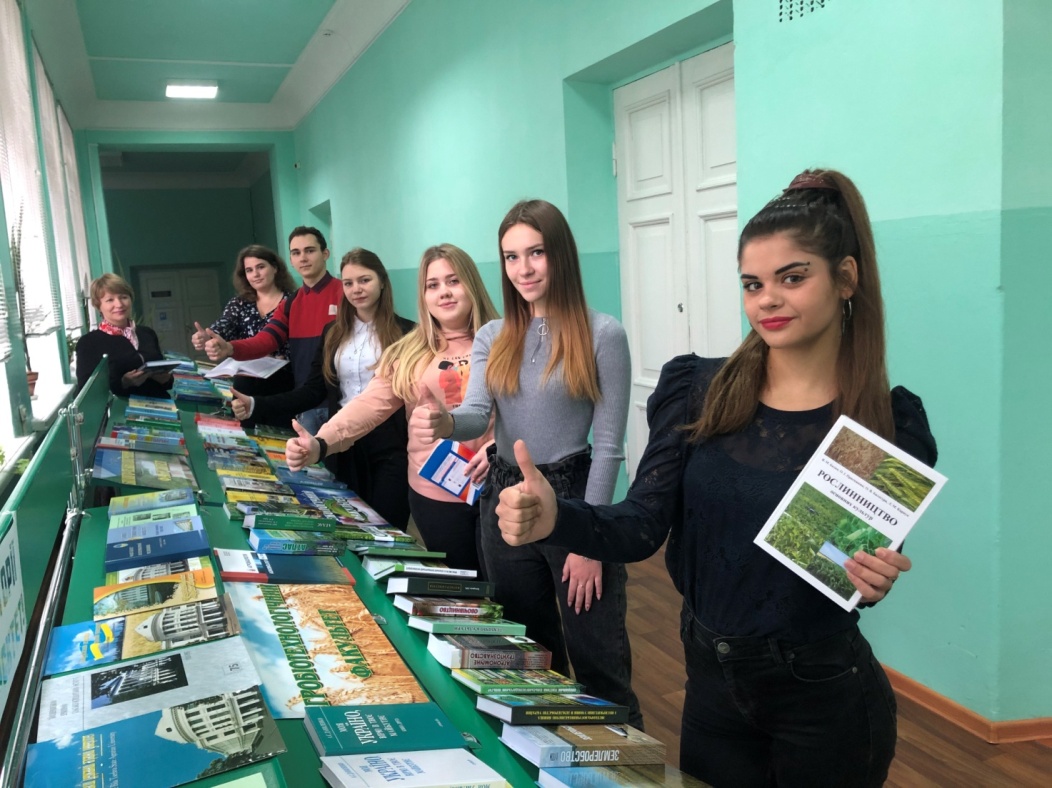 Студенти, що навчаються за ОП “Садово-паркове господарство” 
відвідують виставку-огляд навчальної літератури
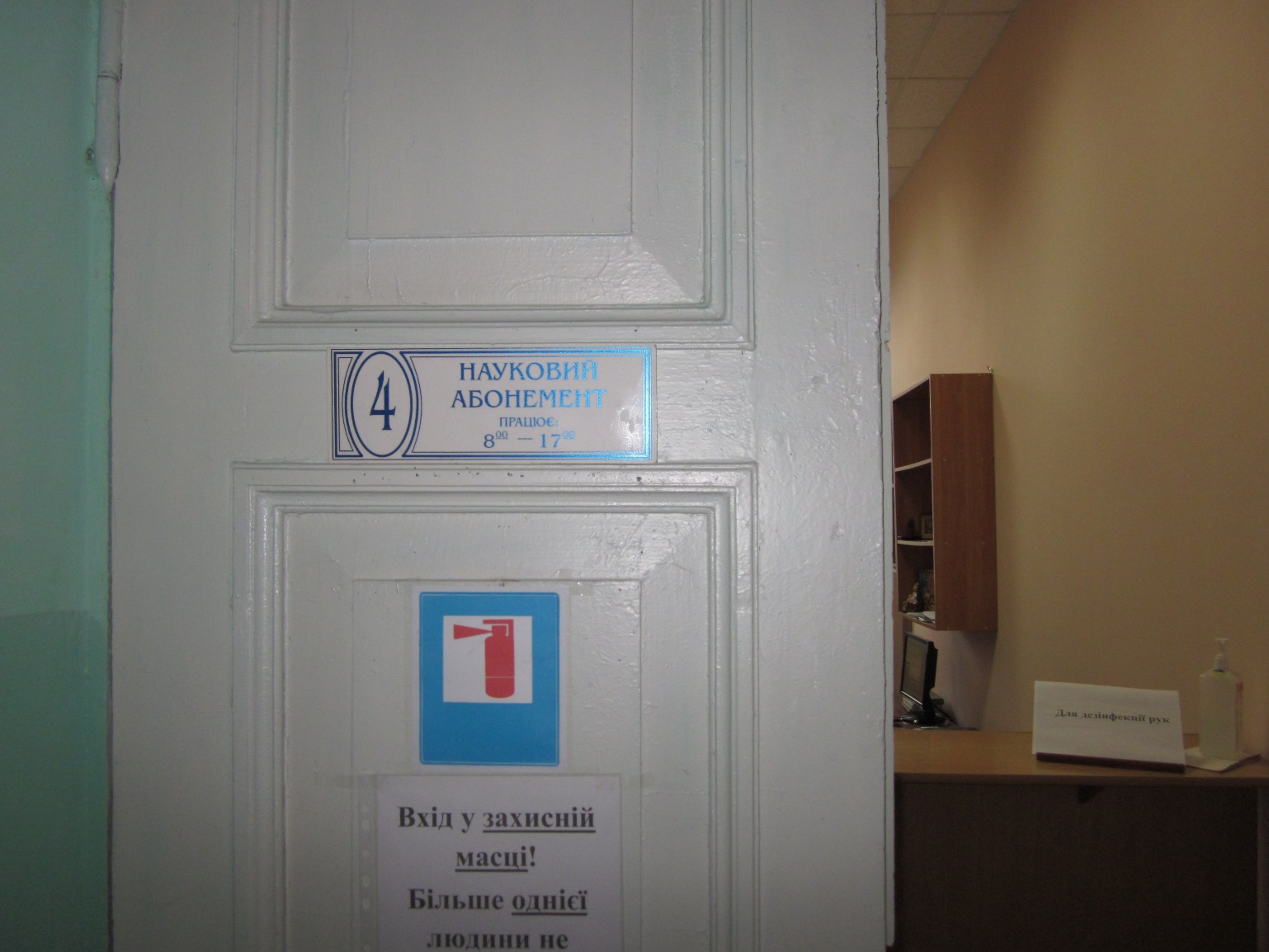 Читальна зала наукової бібліотеки
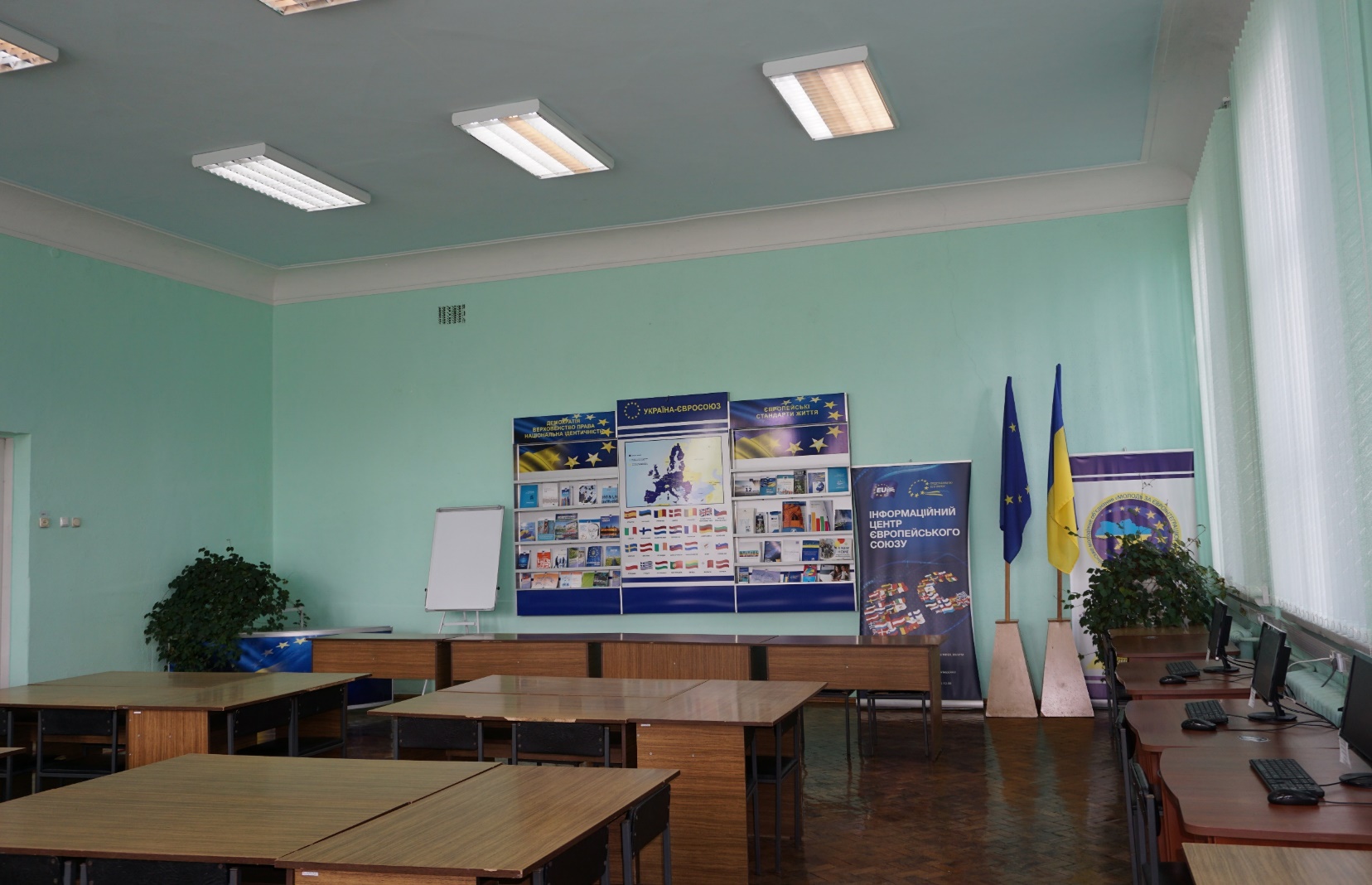 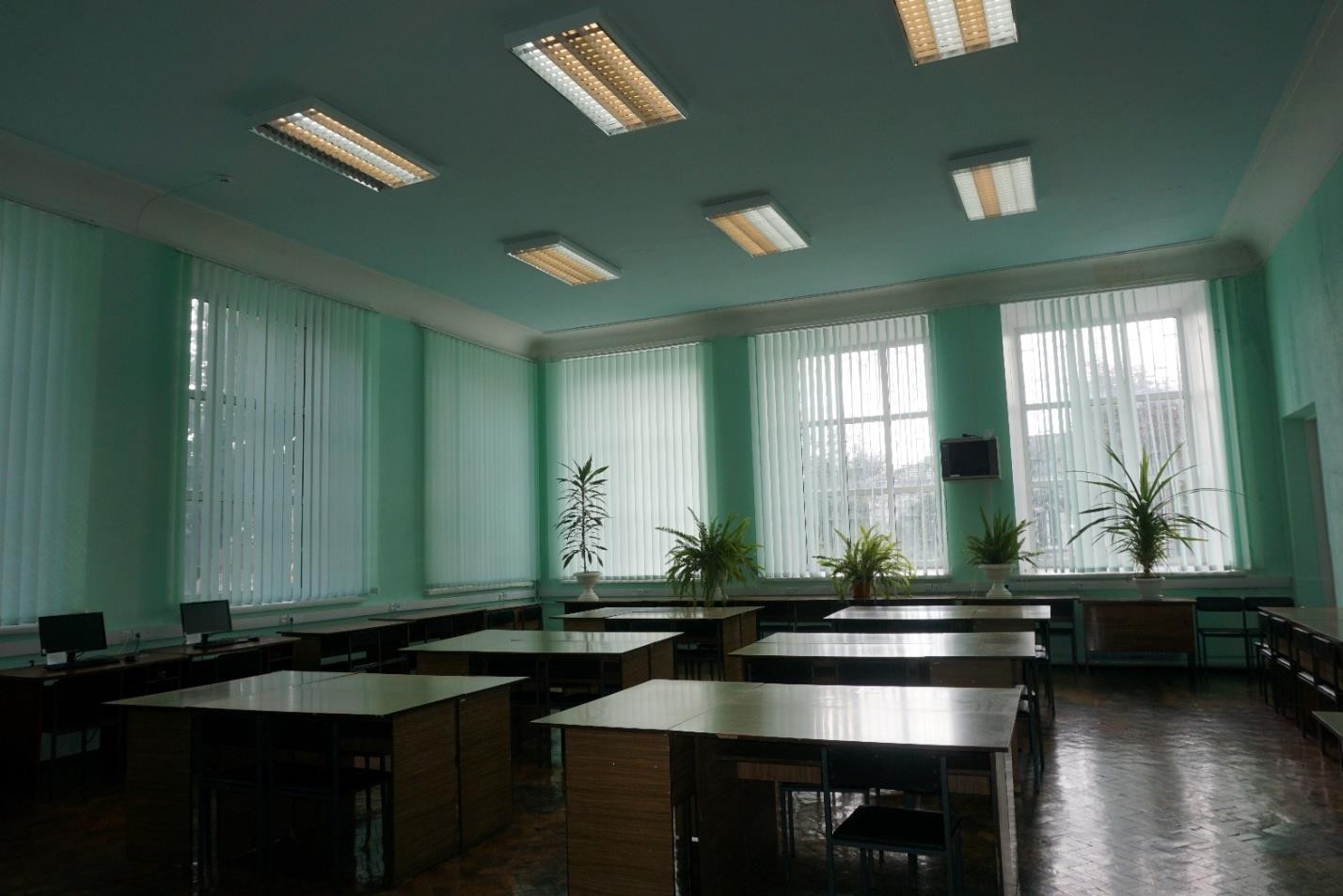 Читальна зала наукової бібліотеки
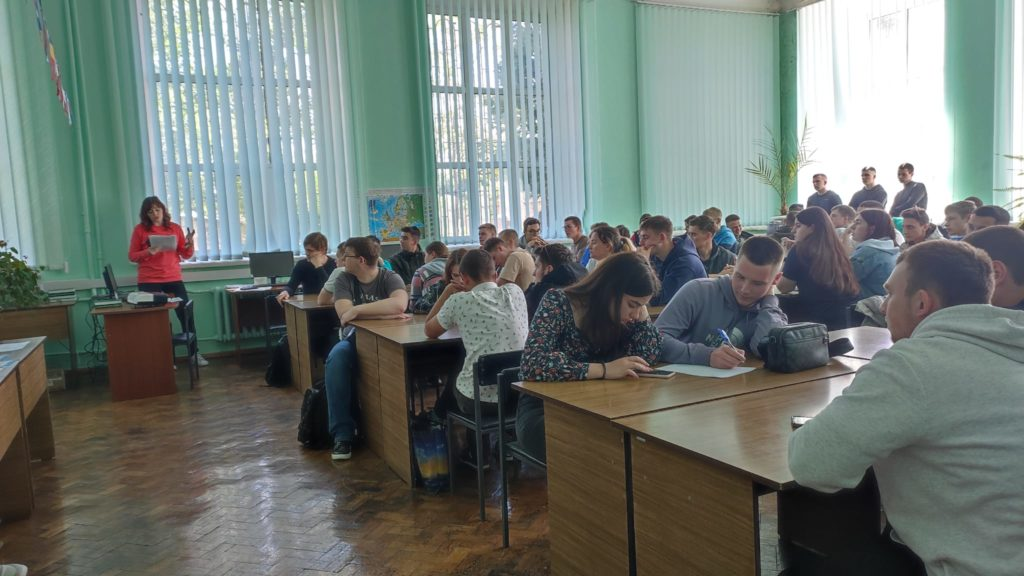 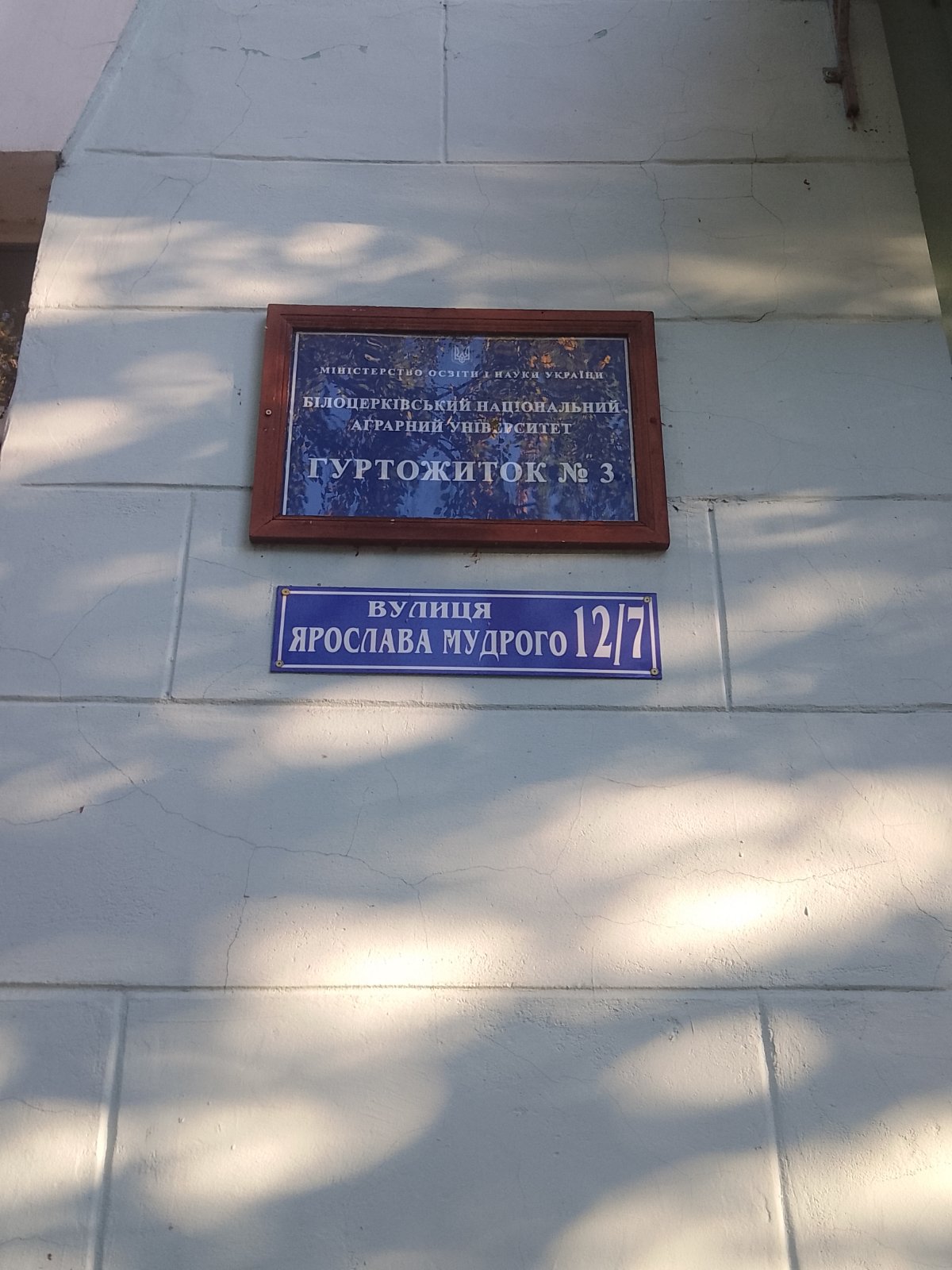 ГУРТОЖИТКИ
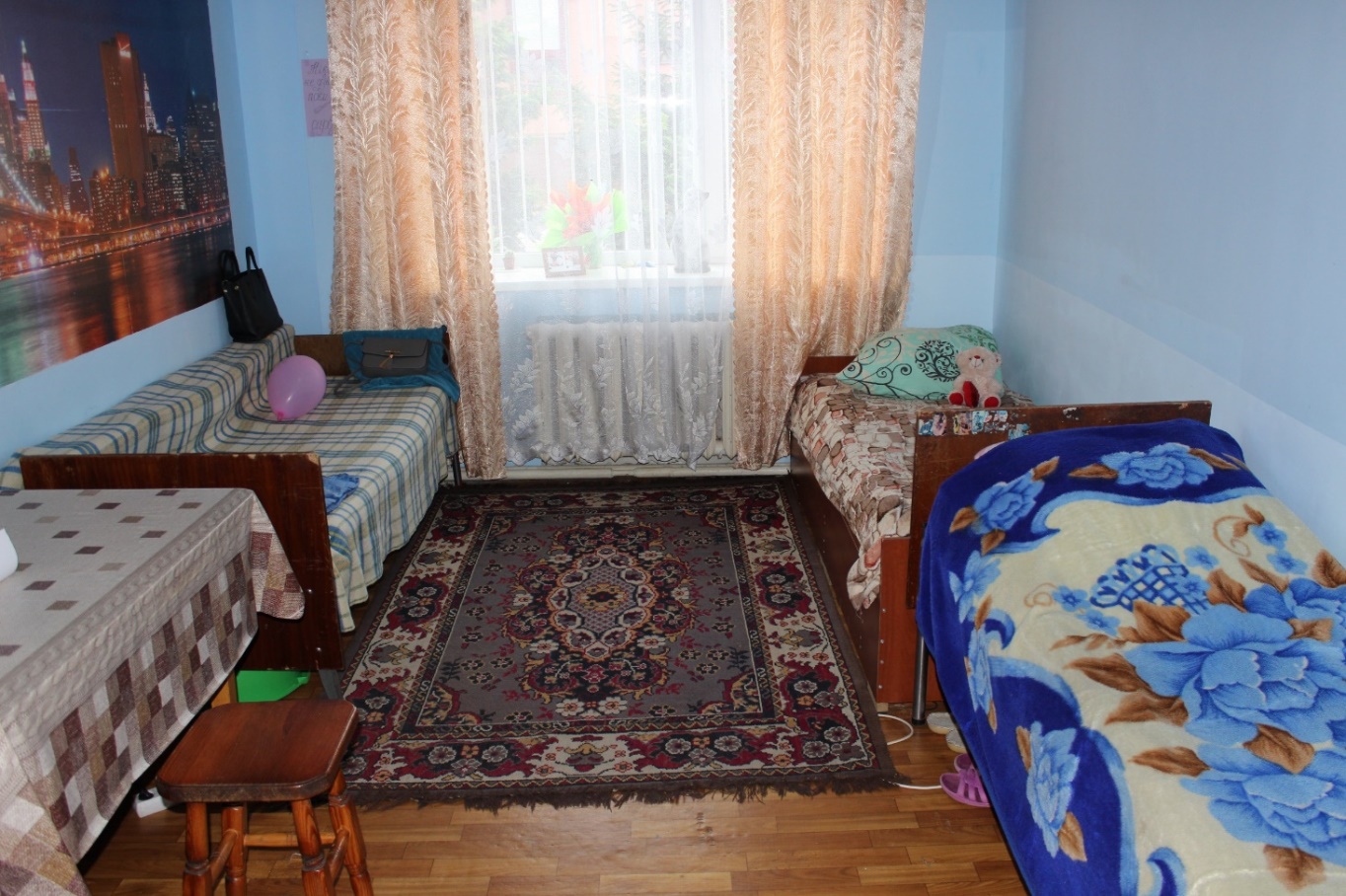 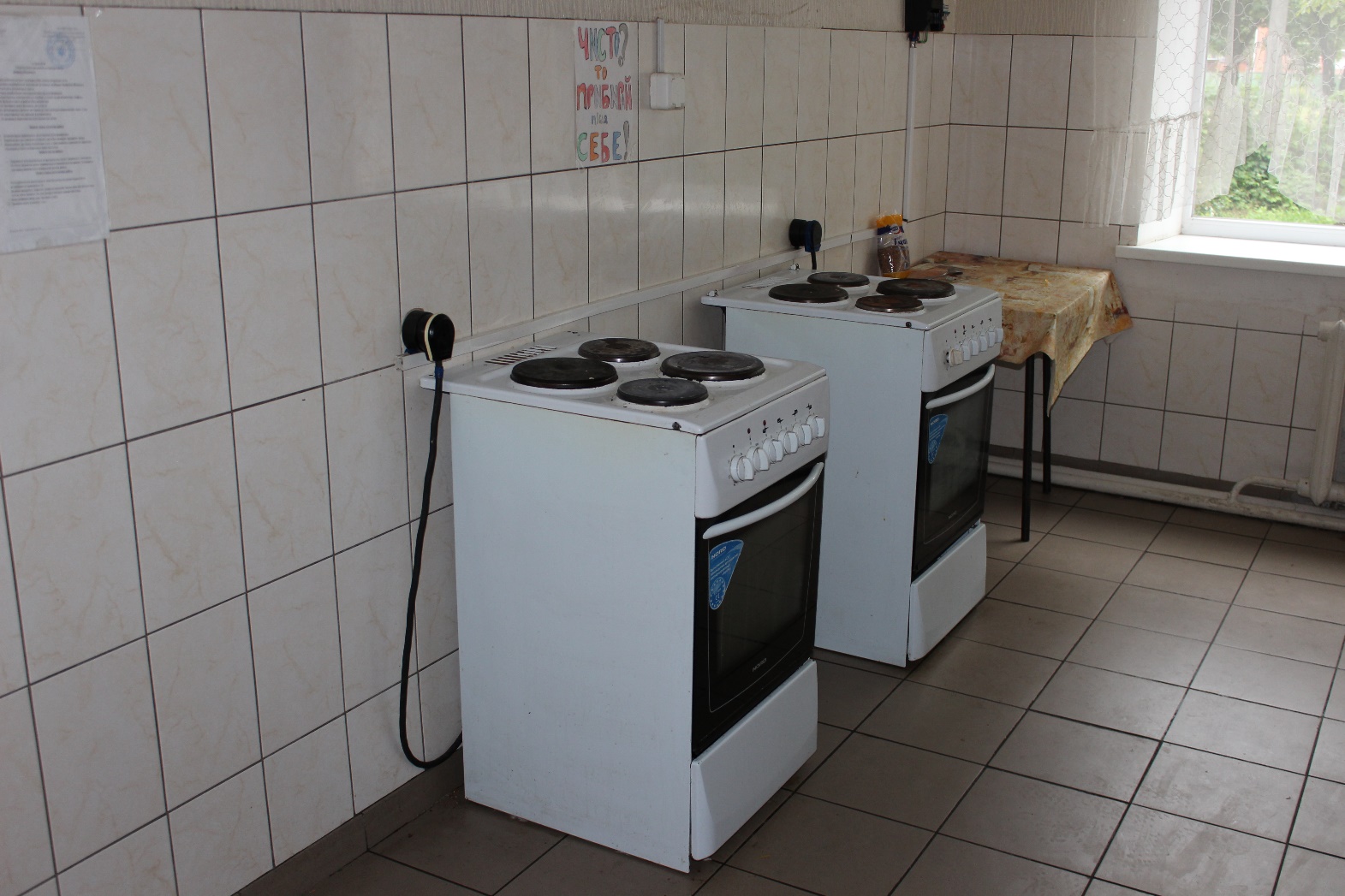 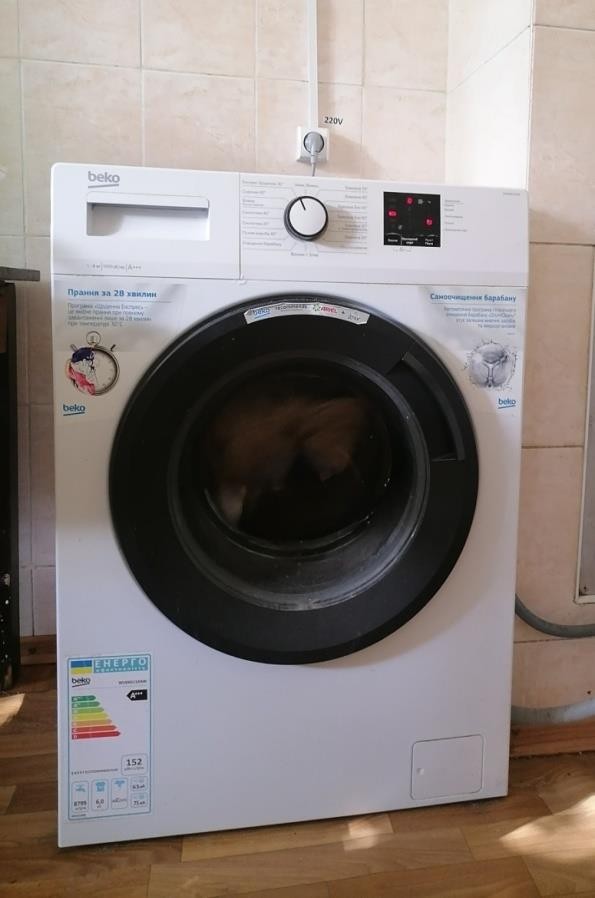 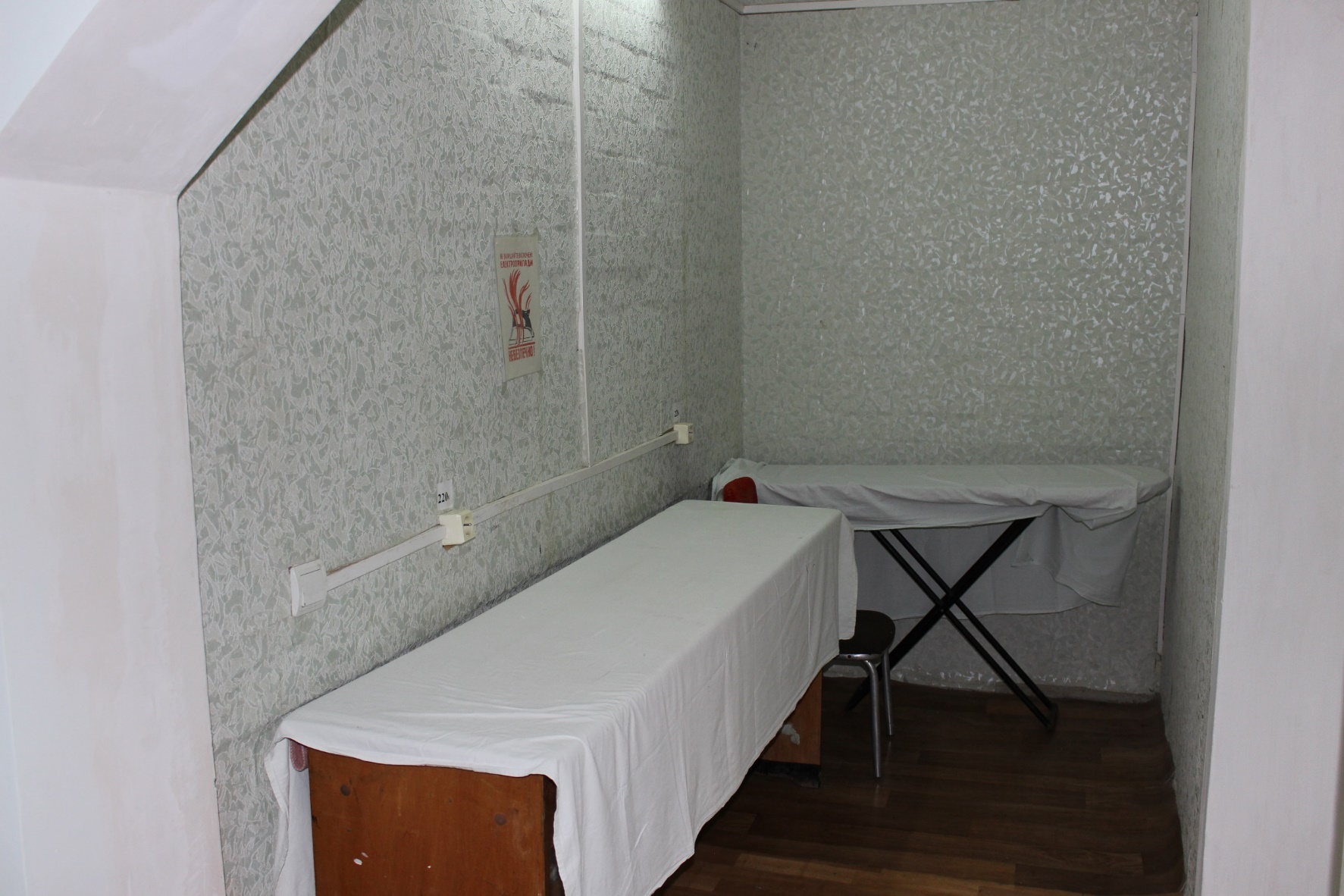 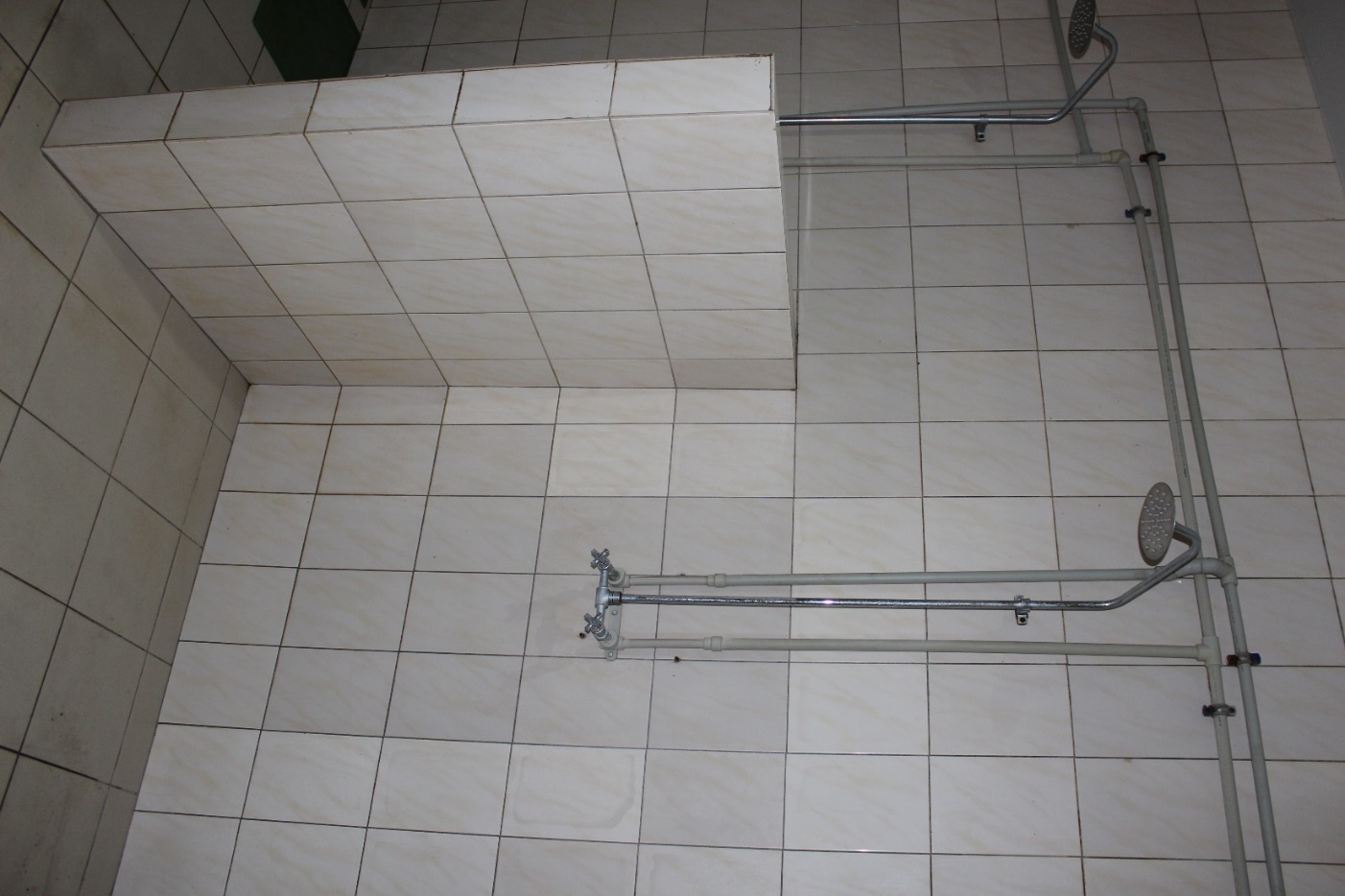 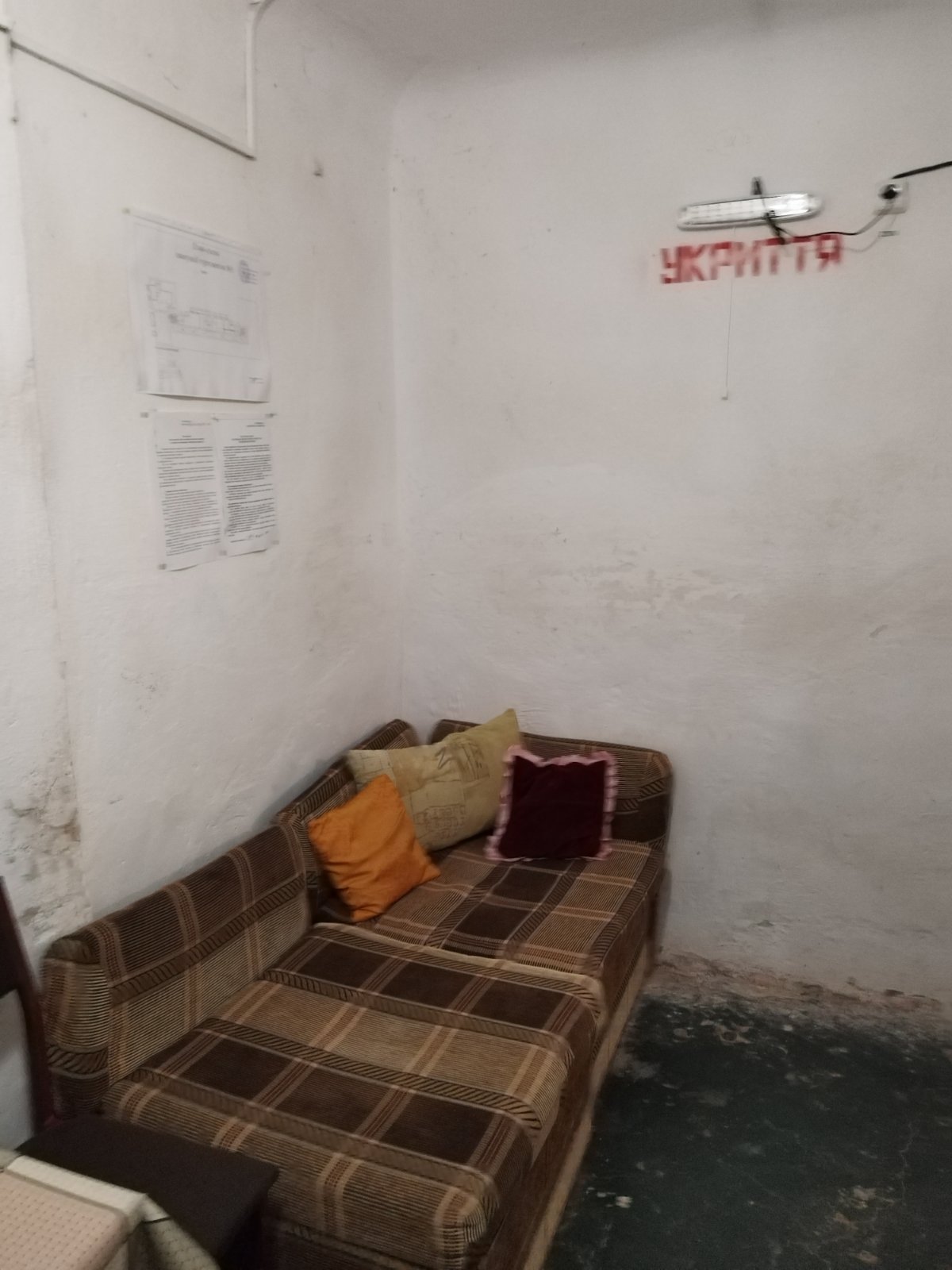 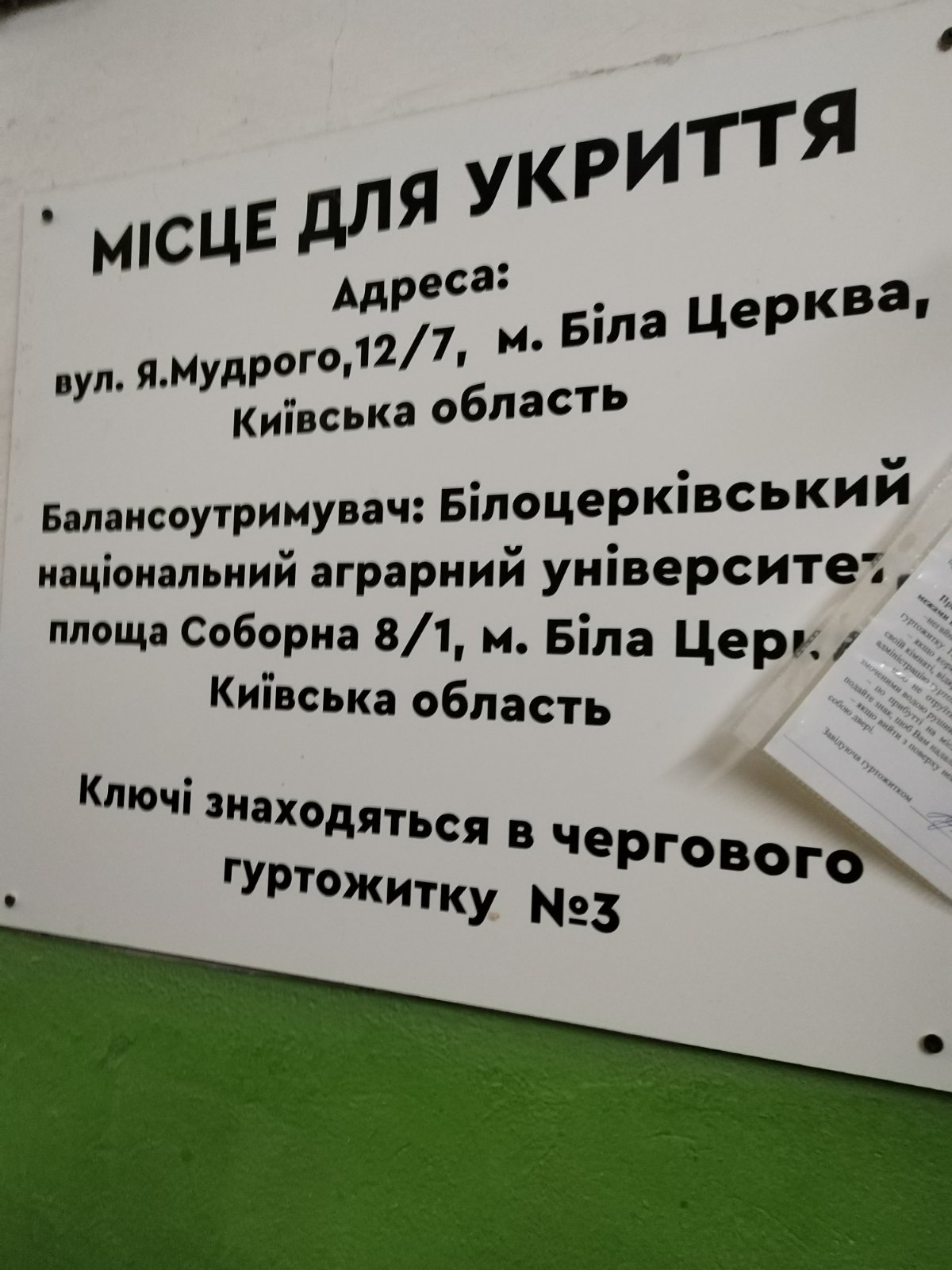 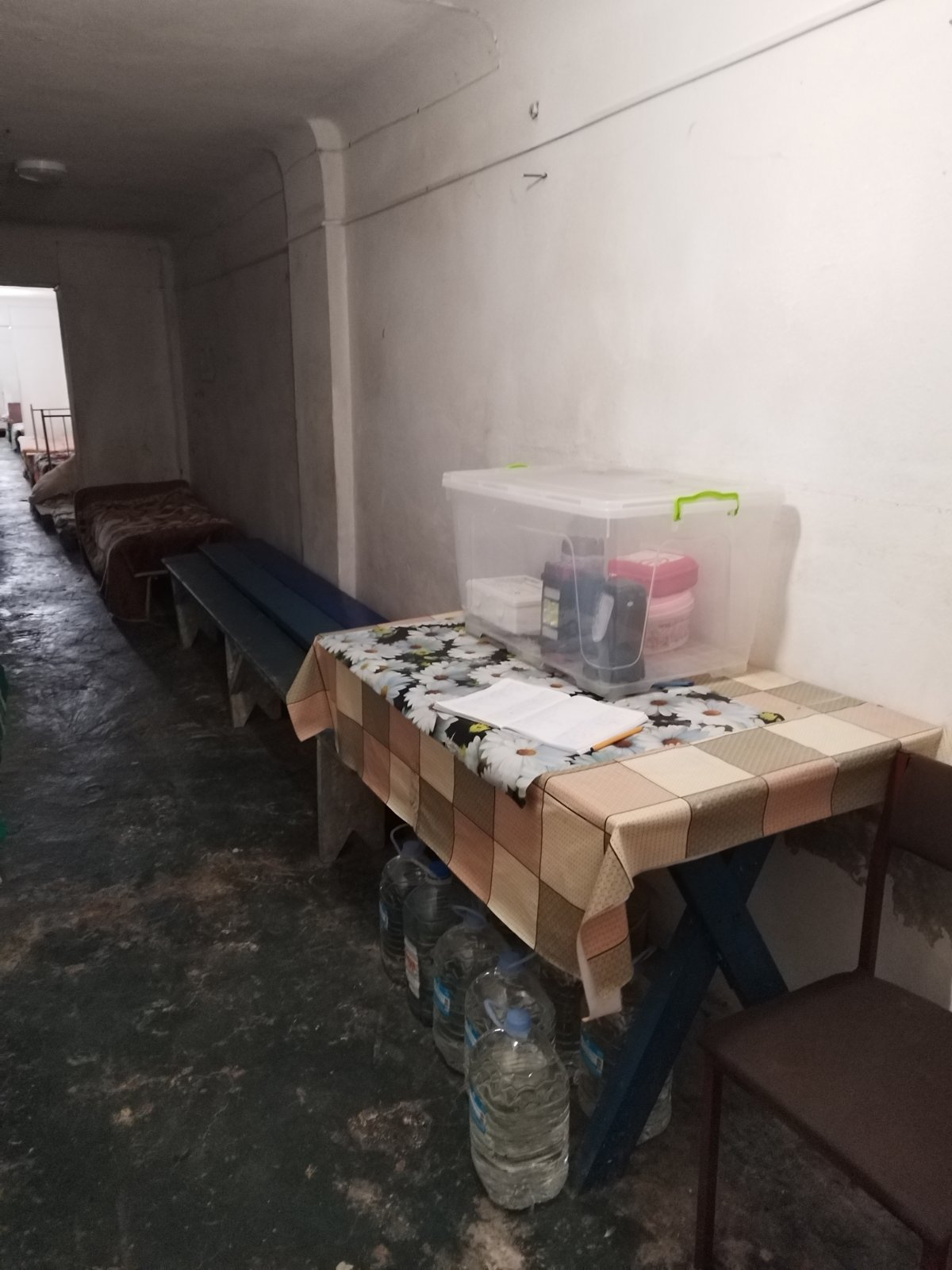 Спортивний корпус  кафедри психології та здоров'я людини
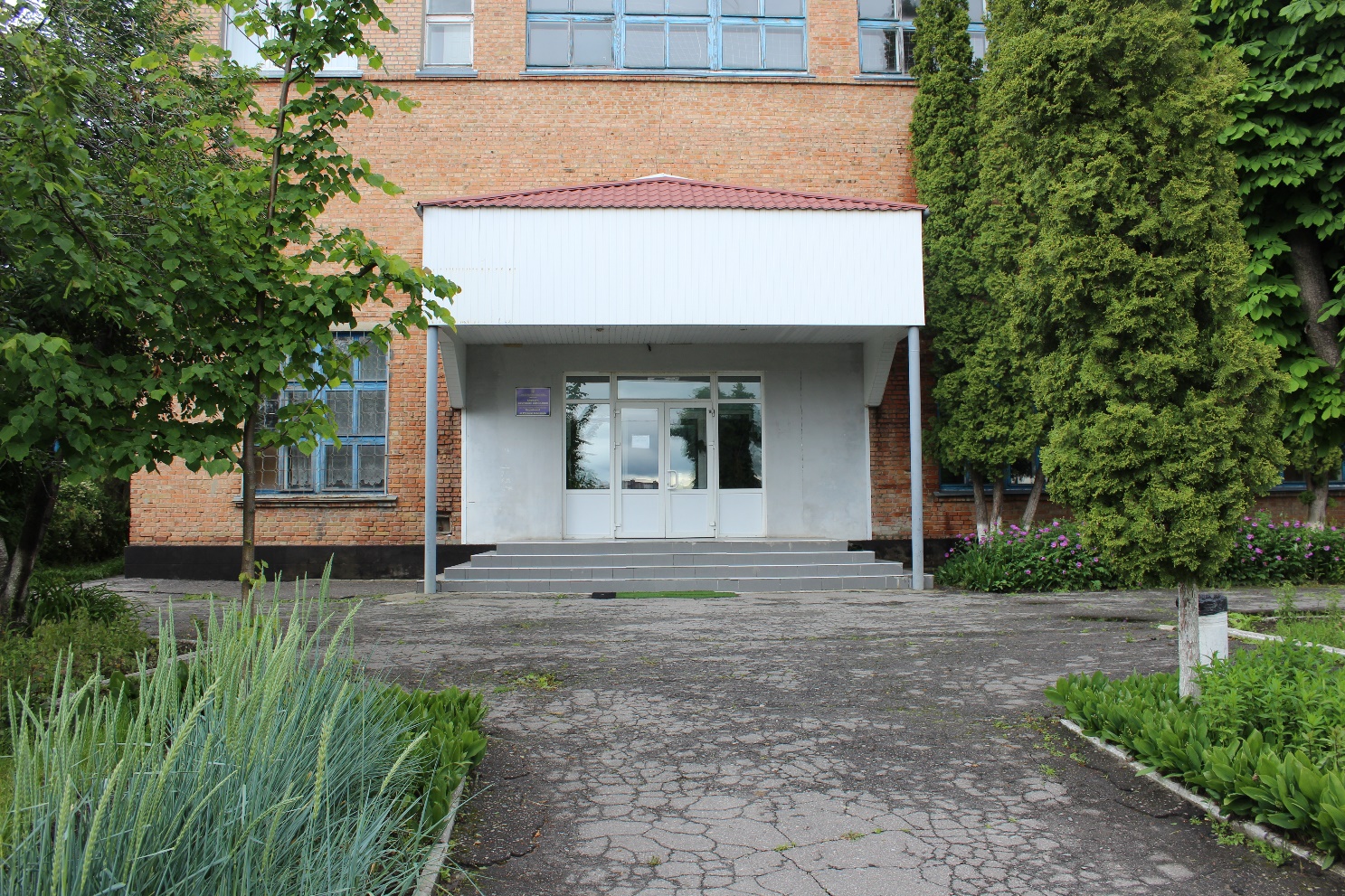 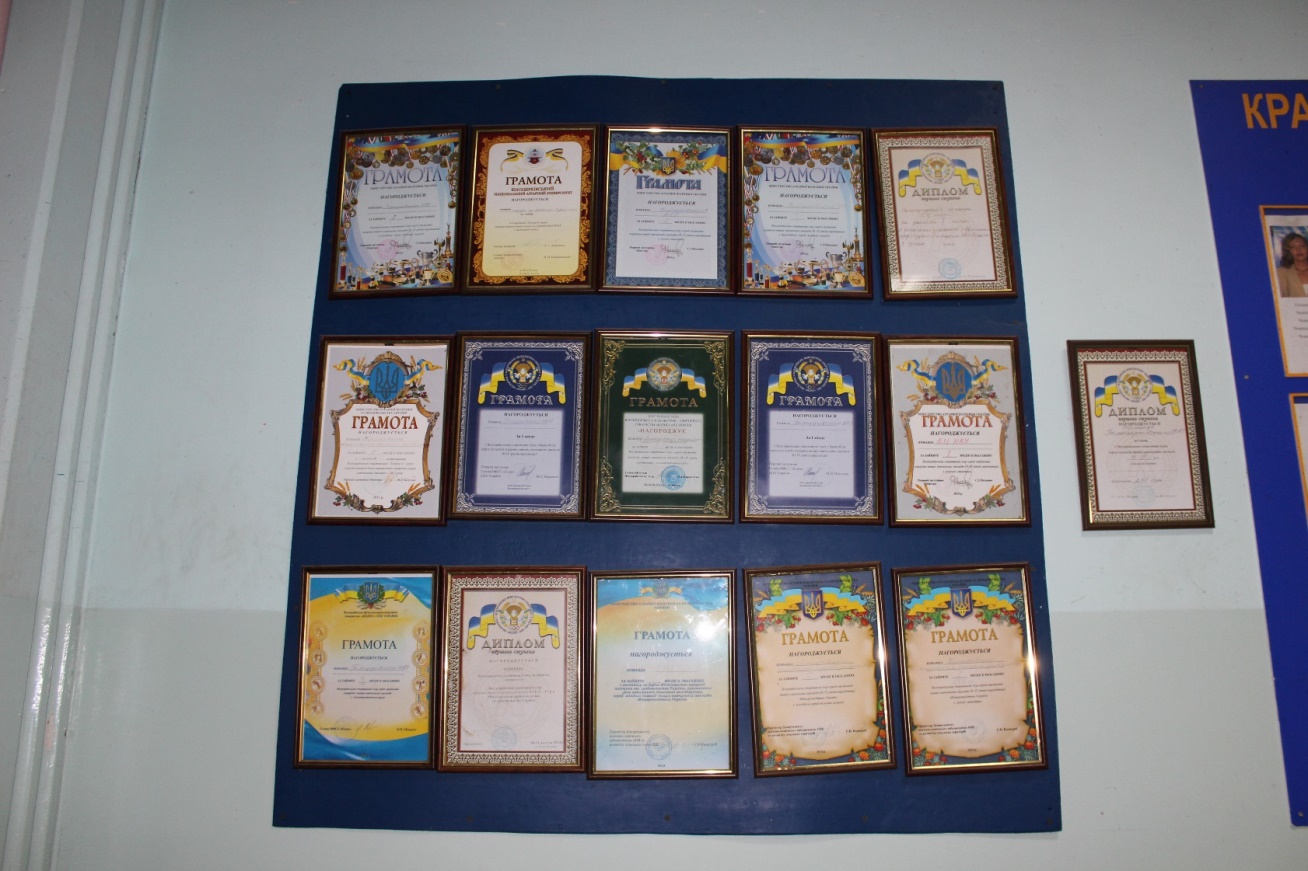 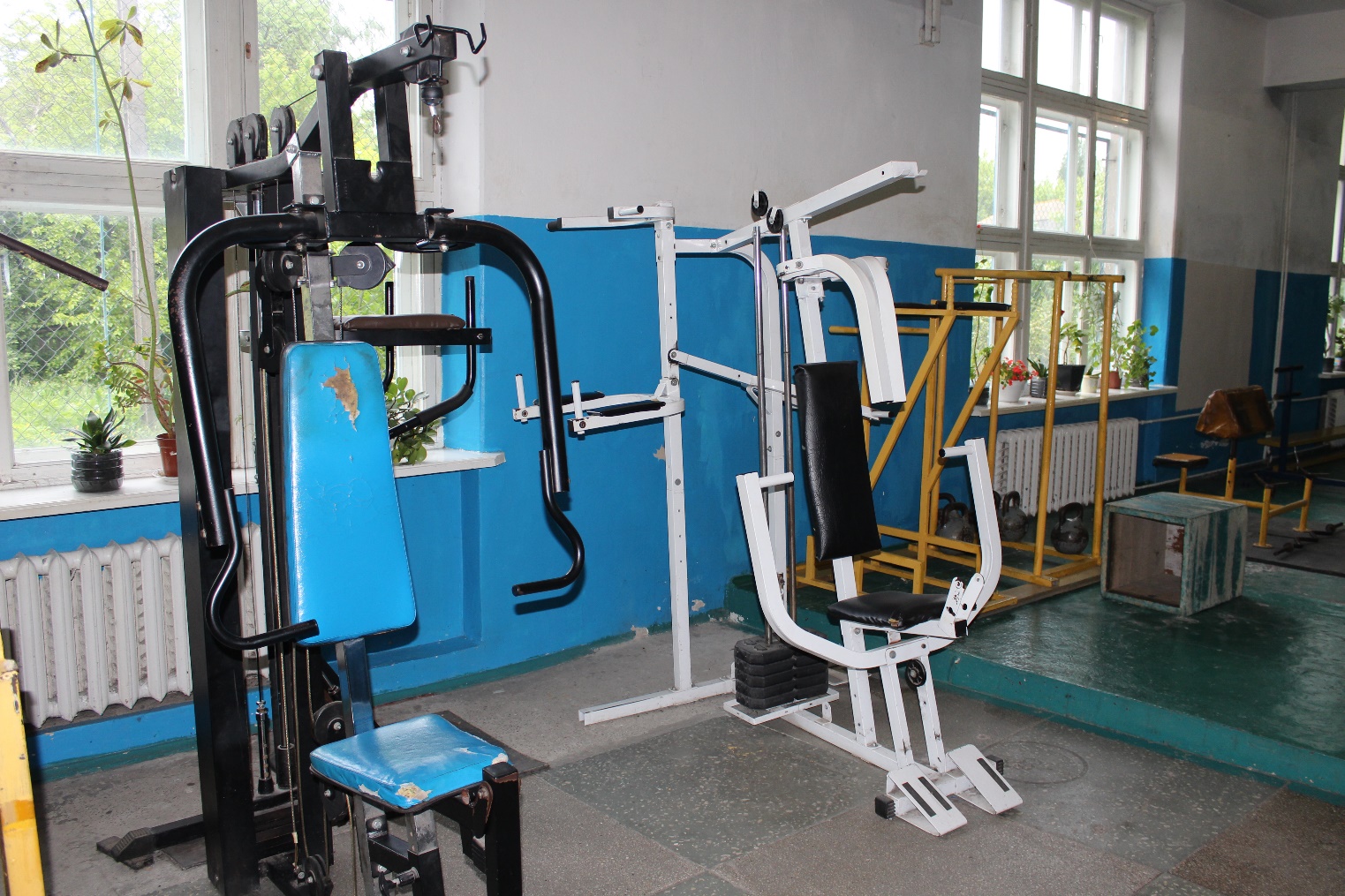 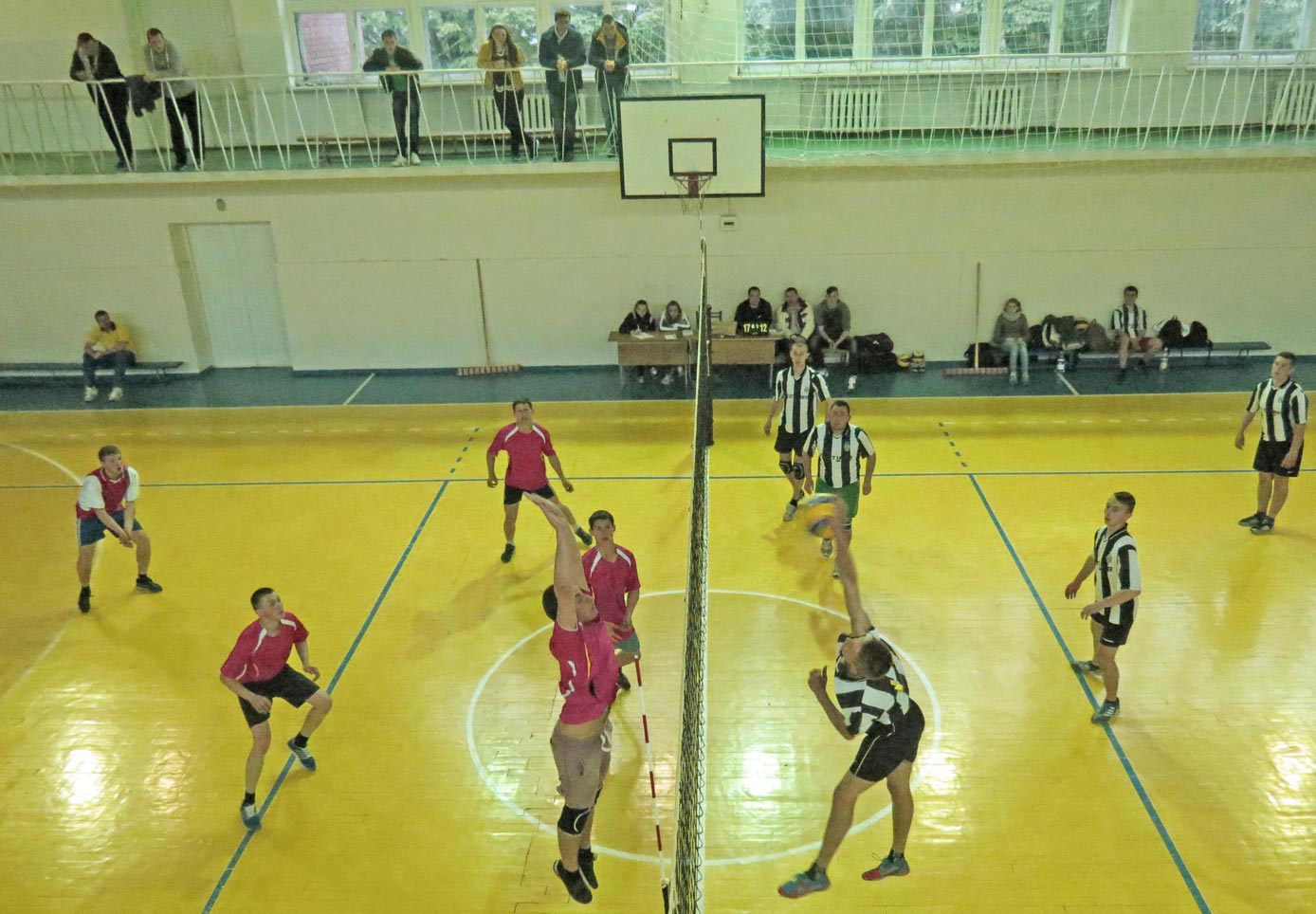 Спортивний майданчик
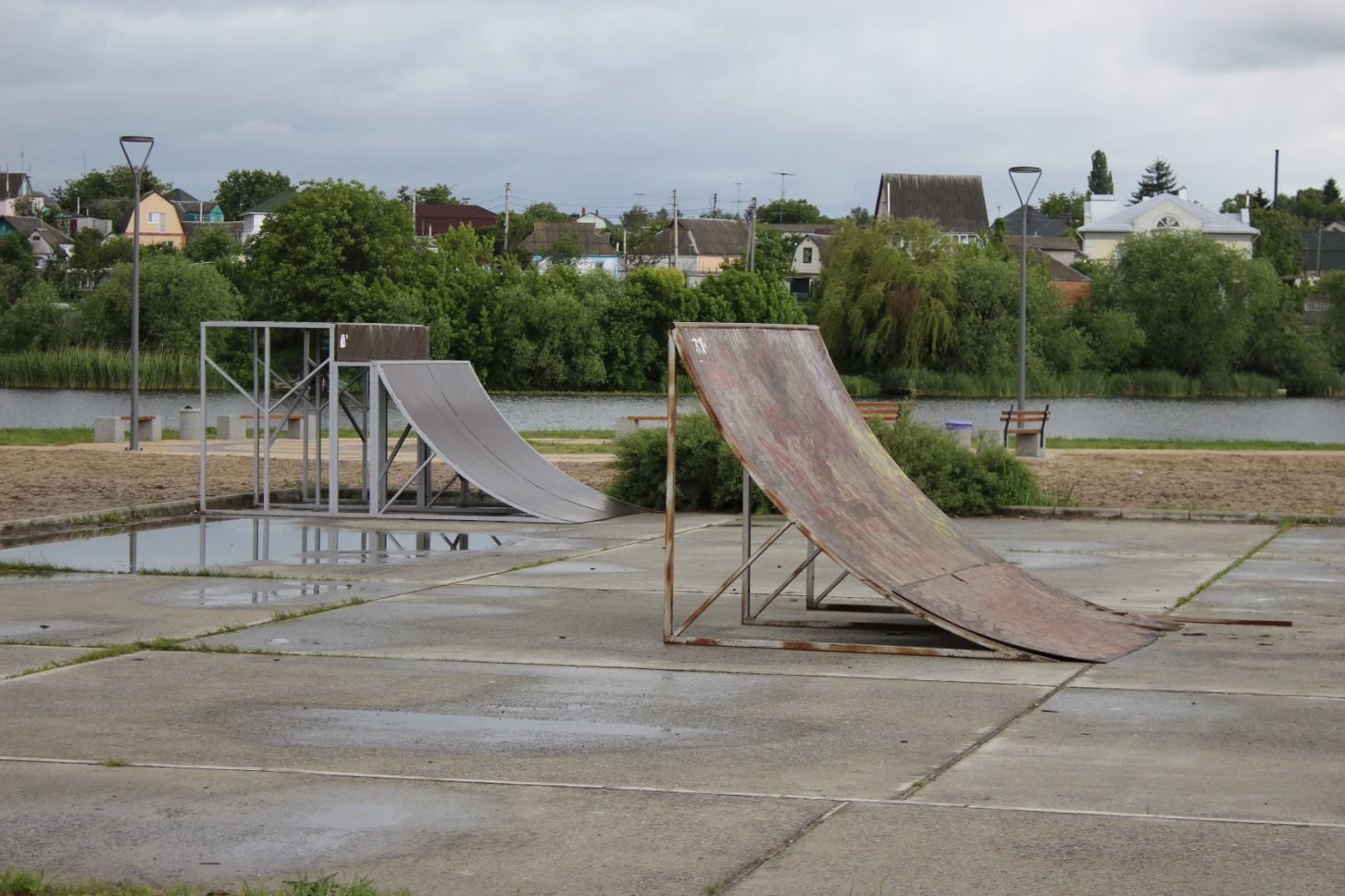 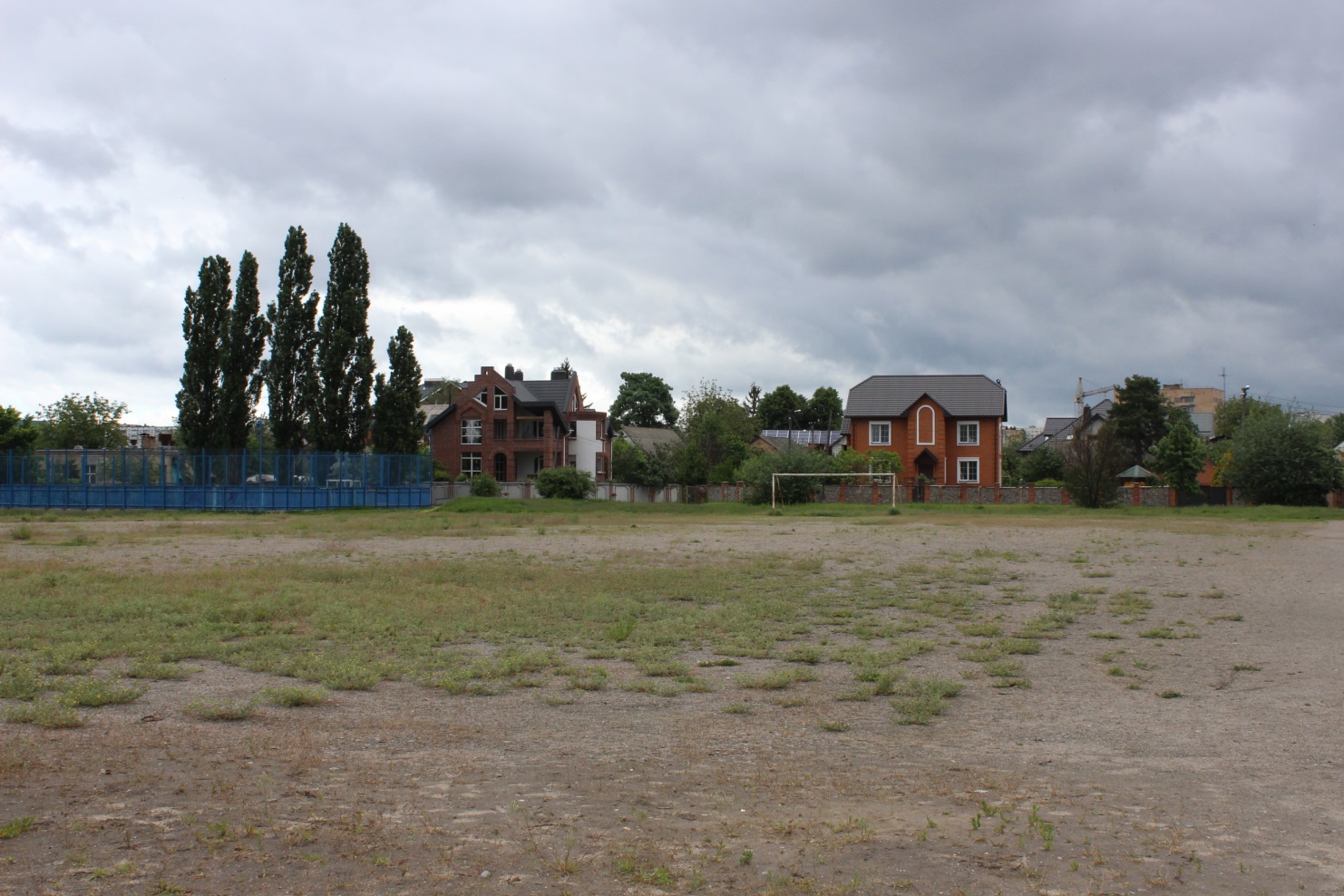 Їдальня
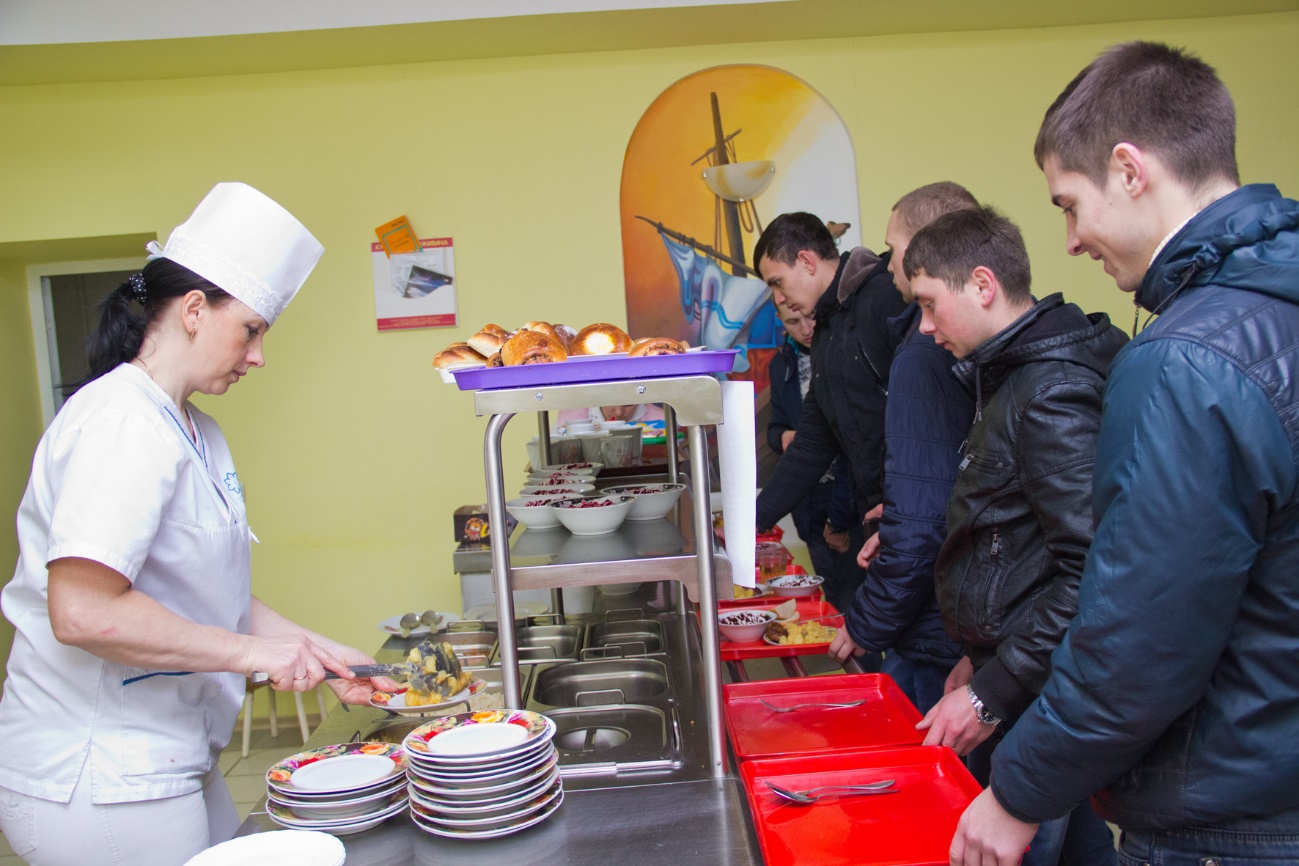 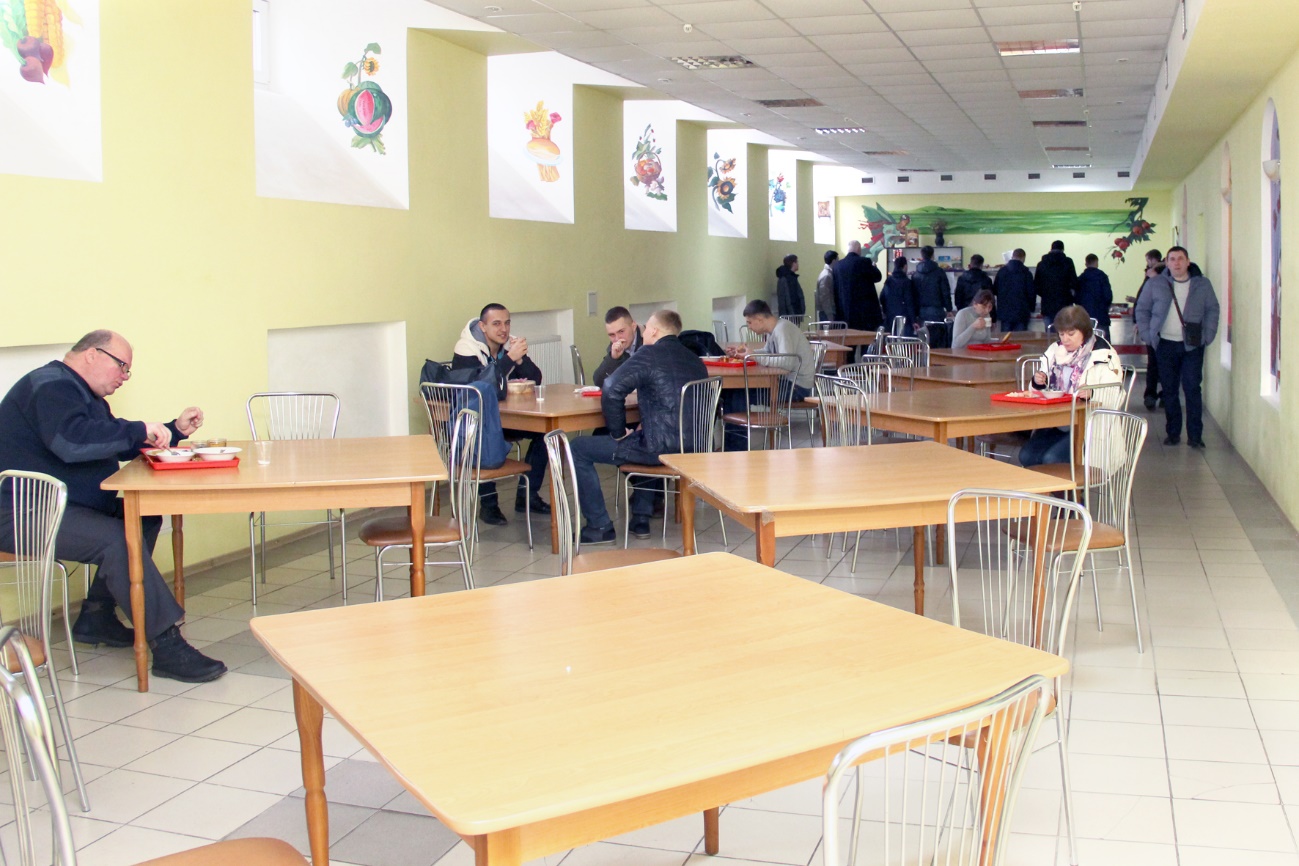 АКТОВА ЗАЛА 
на 600 місць
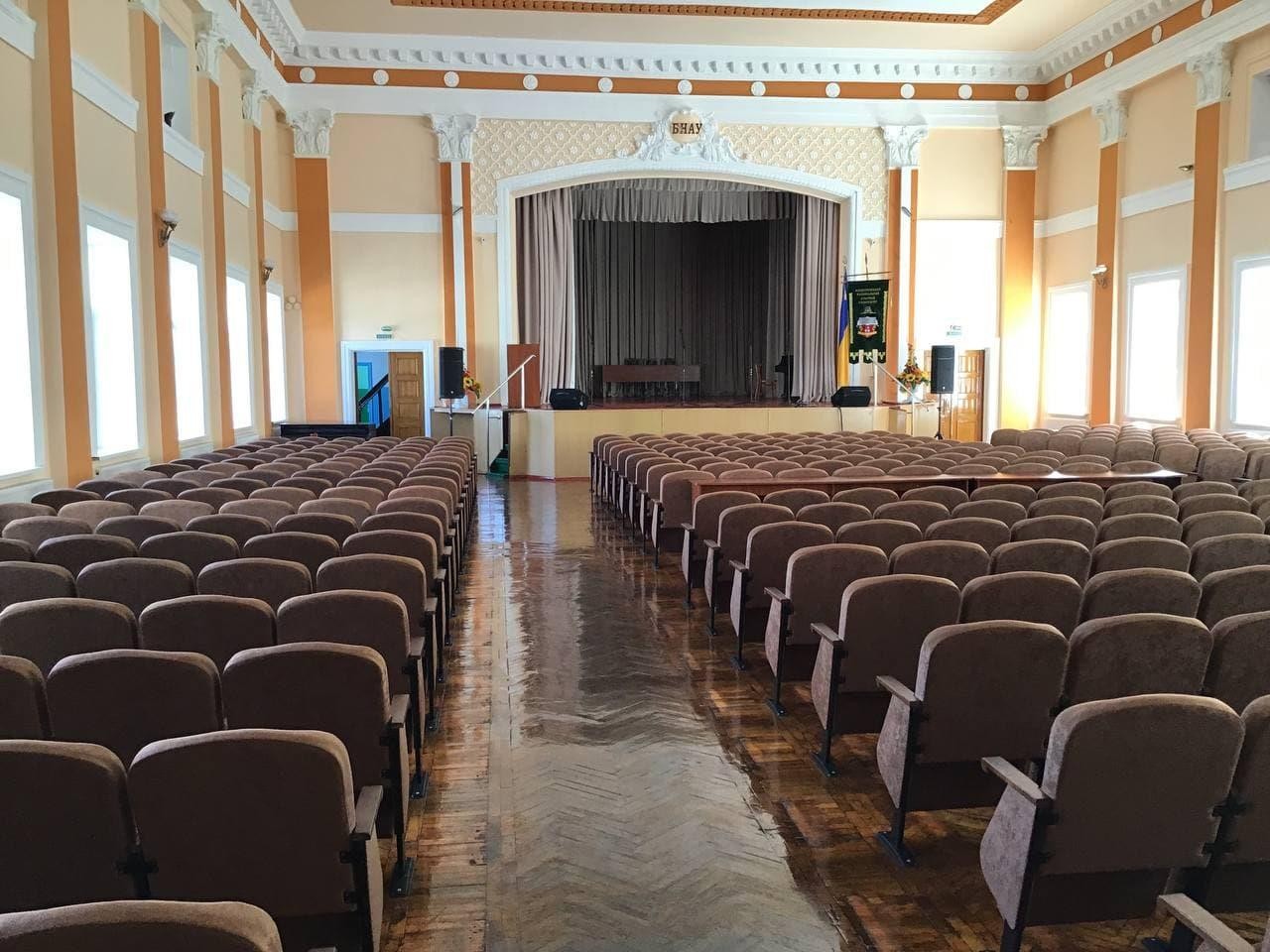 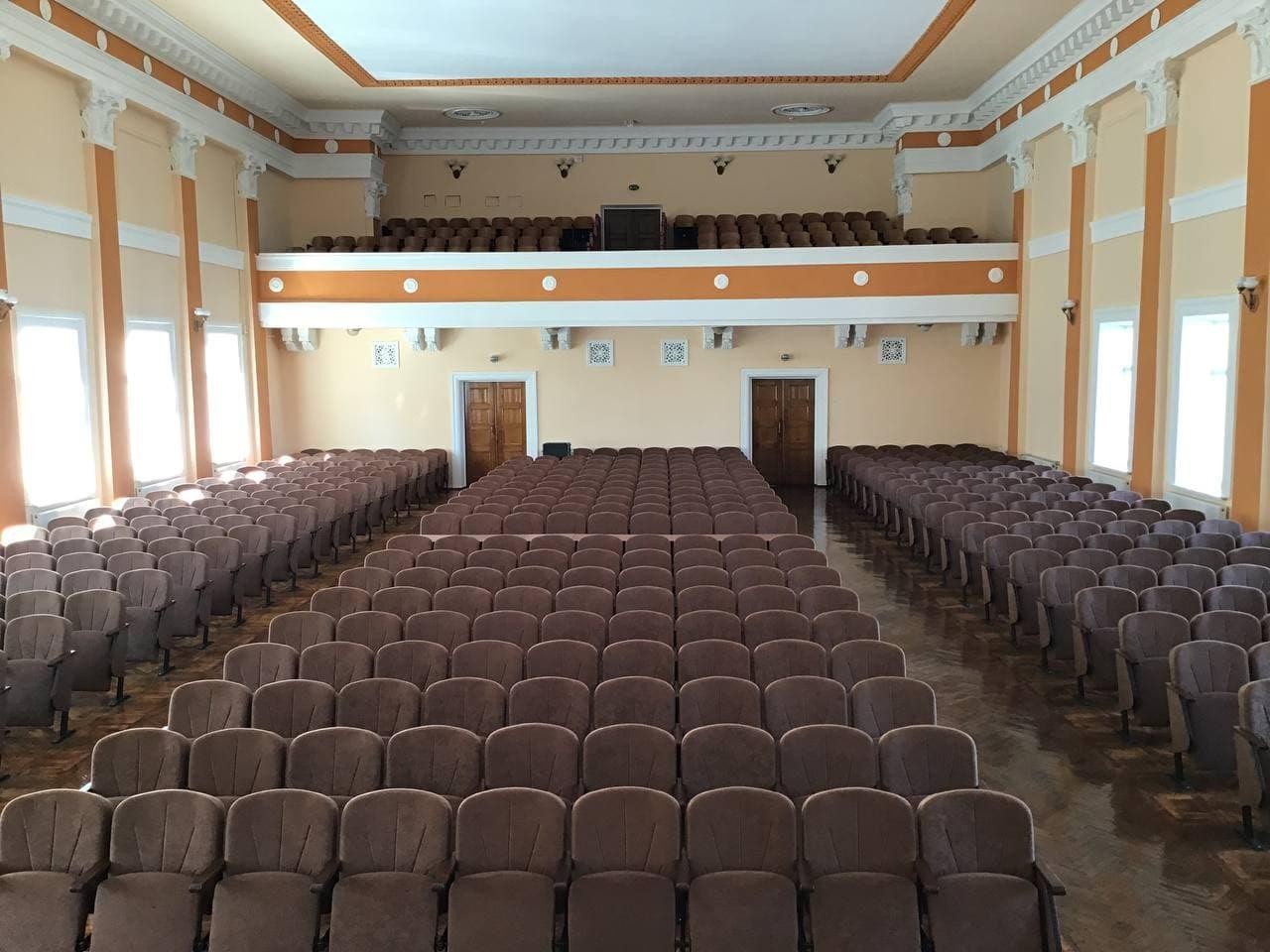 КОНФЕРЕНЦ-ЗАЛА
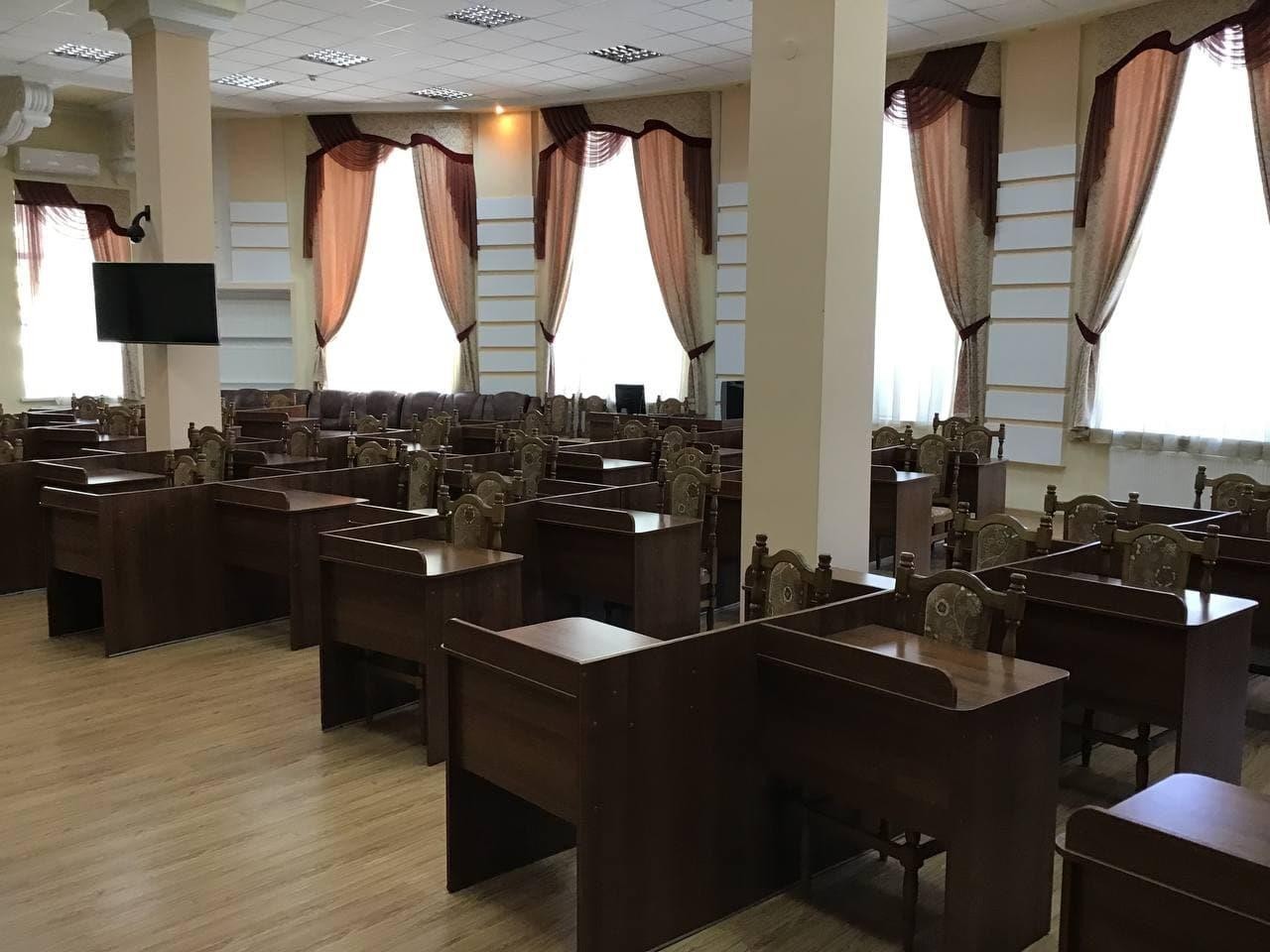 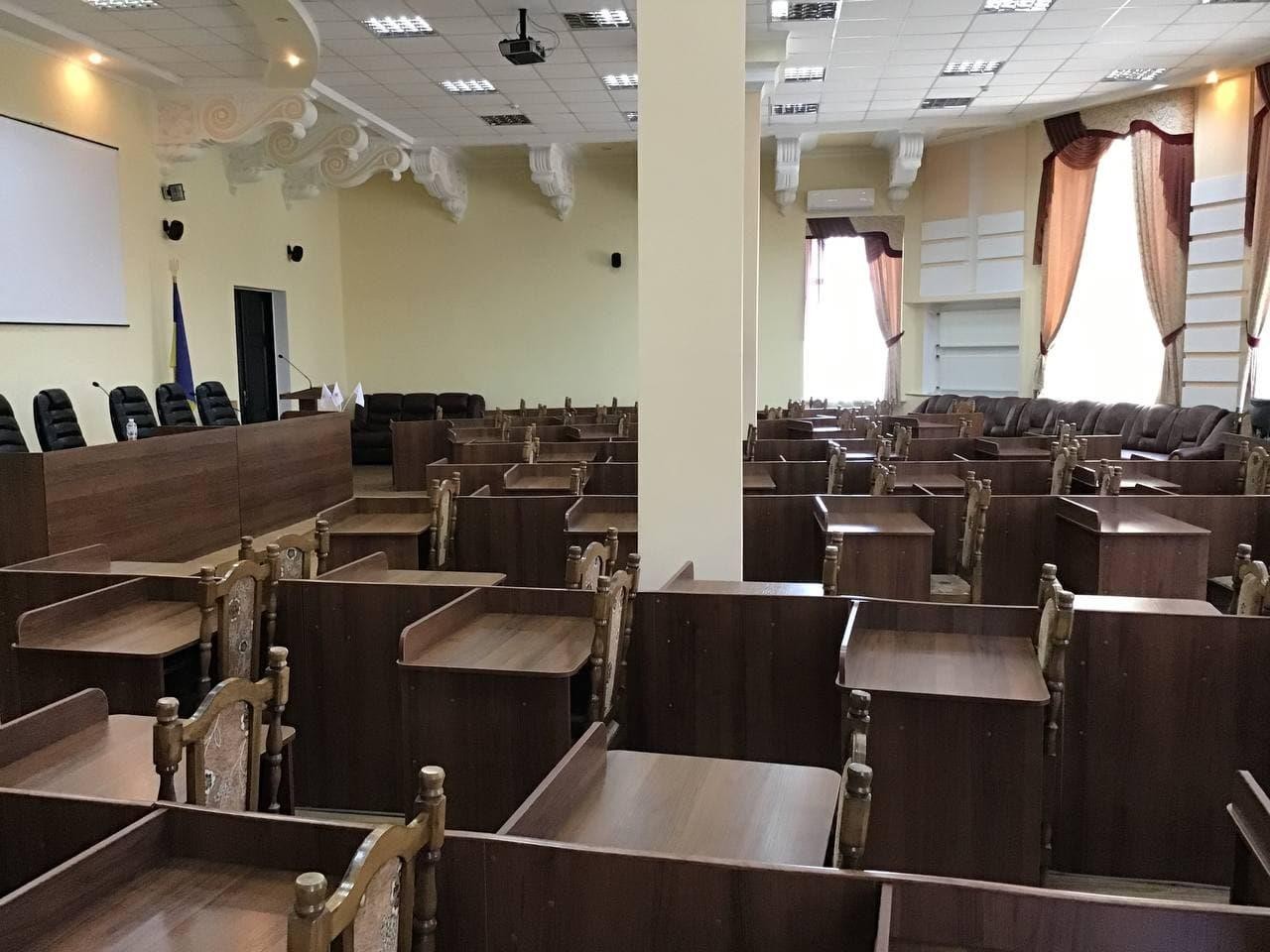 КАФЕДРА ВІЙСЬКОВОЇ ПІДГОТОВКИ
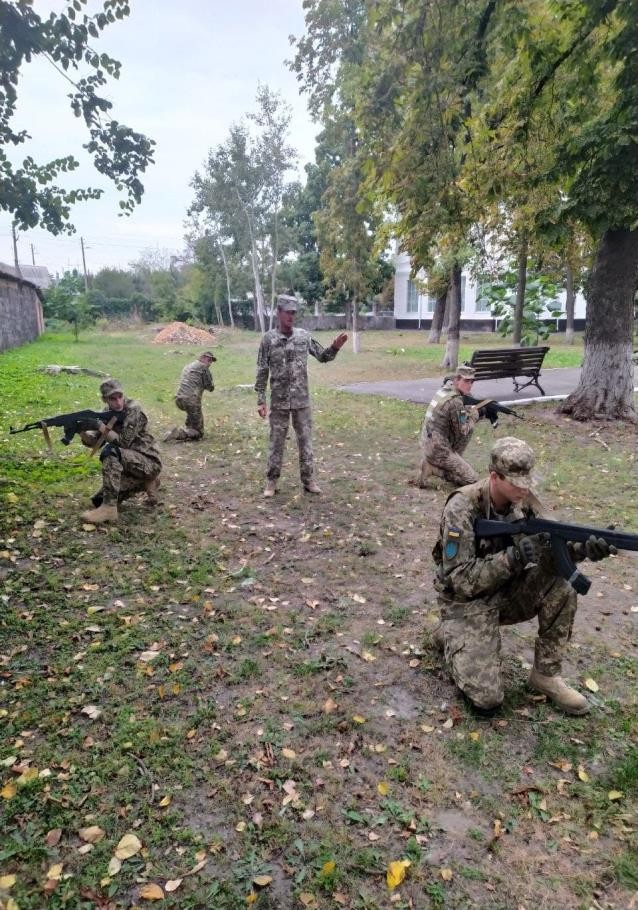 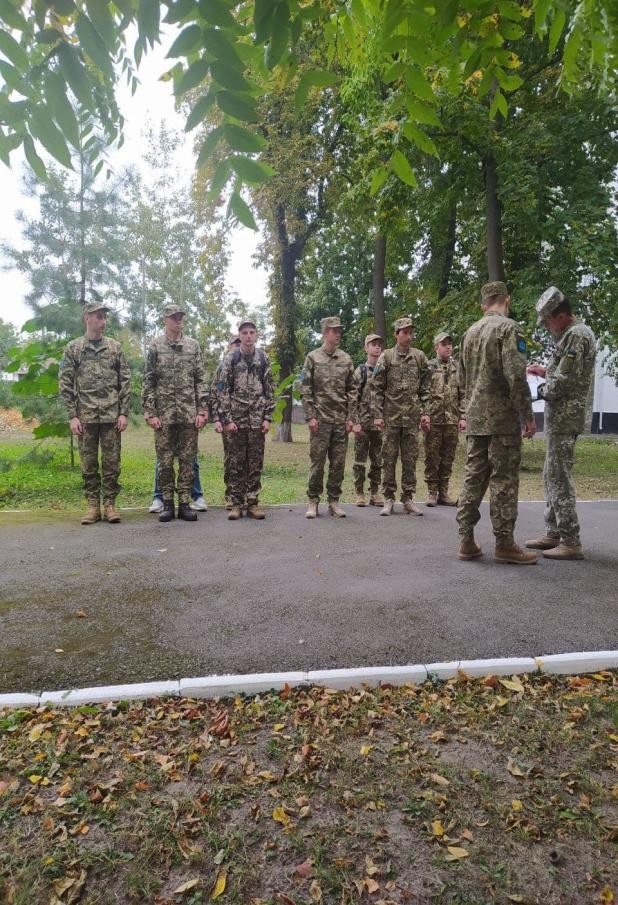